单击此处添加您的班级名称
幼儿园课件专用PPT模板
THEBUSINESS PLAN
演讲人：千库网
目录页   Contents Page
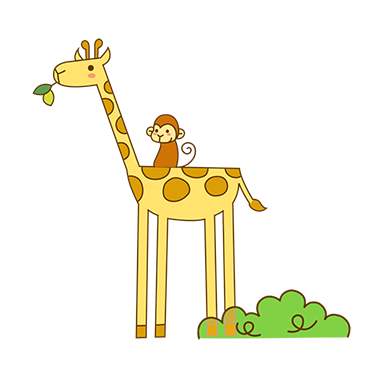 Part 01
Part 02
Part 03
Part 04
点击输入文字标题内容
点击输入文字标题内容
点击输入文字标题内容
点击输入文字标题内容
01.单击此处添加名称
此处添加名称
此处添加名称
此处添加名称
此处添加名称
此处添加名称
此处添加名称
此处添加名称
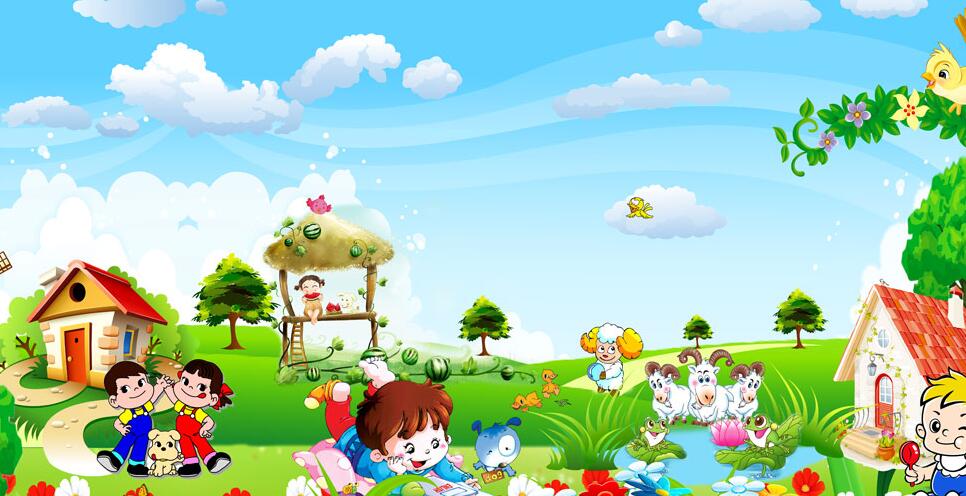 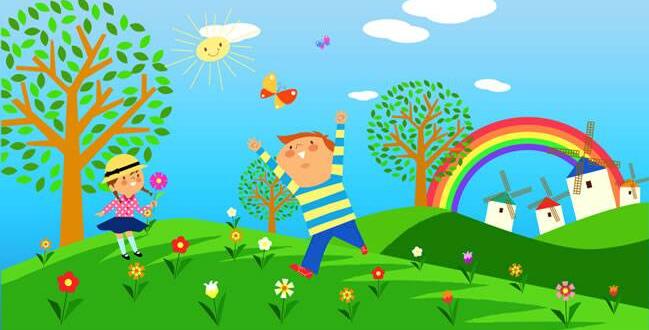 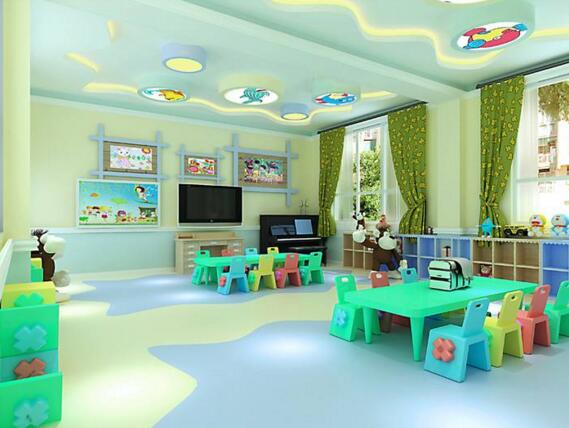 此处添加名称
此处添加名称
此处添加名称
您的内容打在这里，或者通过复制您的文本后，在此框中选择粘贴，并选择只保留文字。您的内容打在这里，或者通过复制您的文本后
您的内容打在这里，或者通过复制您的文本后，在此框中选择粘贴，并选择只保留文字。您的内容打在这里，或者通过复制您的文本后
您的内容打在这里，或者通过复制您的文本后，在此框中选择粘贴，并选择只保留文字。您的内容打在这里，或者通过复制您的文本后
此处添加名称
1
2
3
您的内容打在这里，或者通过复制您的文本后，在此框中选择粘贴，并选择只保留文字。您的内容打在这里，或者通过复制您的文本后，在此框中选择粘贴，并选择只保留文字。
您的内容打在这里，或者通过复制您的文本后，在此框中选择粘贴，并选择只保留文字。您的内容打在这里，或者通过复制您的文本后，在此框中选择粘贴，并选择只保留文字。
您的内容打在这里，或者通过复制您的文本后，在此框中选择粘贴，并选择只保留文字。您的内容打在这里，或者通过复制您的文本后，在此框中选择粘贴，并选择只保留文字。
此处添加名称
此处添加名称
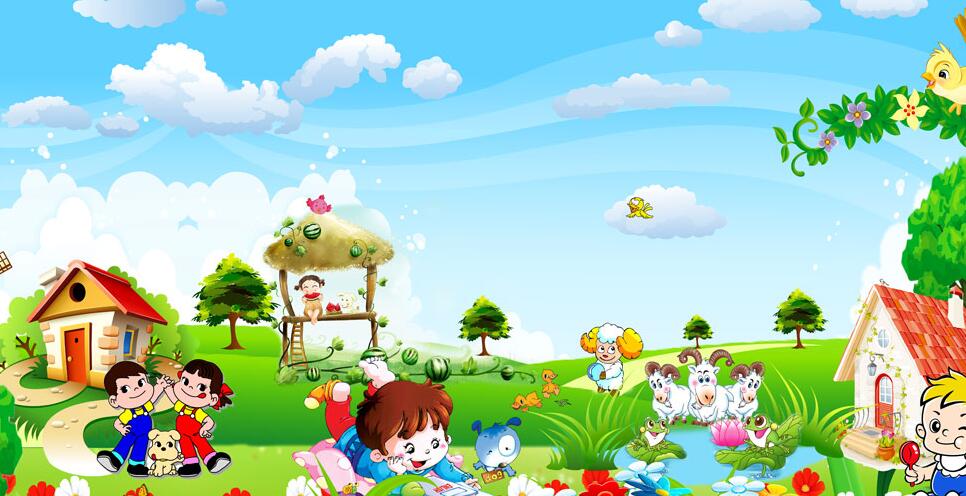 您的内容打在这里，或者通过复制您的文本后，在此框中选择粘贴，并选择只保留文字。
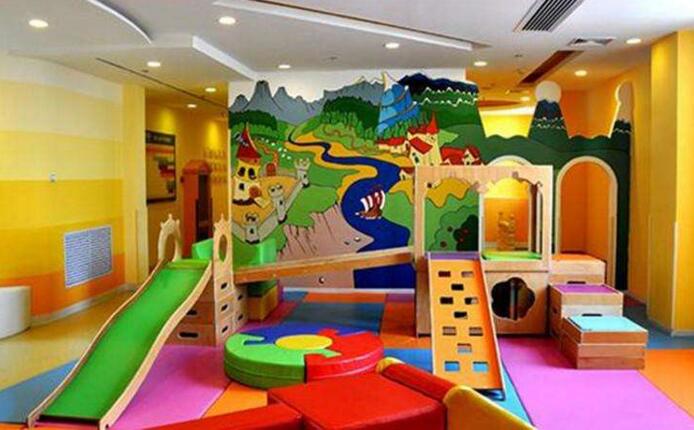 此处添加名称
此处添加名称
您的内容打在这里，或者通过复制您的文本后，在此框中选择粘贴，并选择只保留文字。
您的内容打在这里，或者通过复制您的文本后，在此框中选择粘贴，并选择只保留文字。
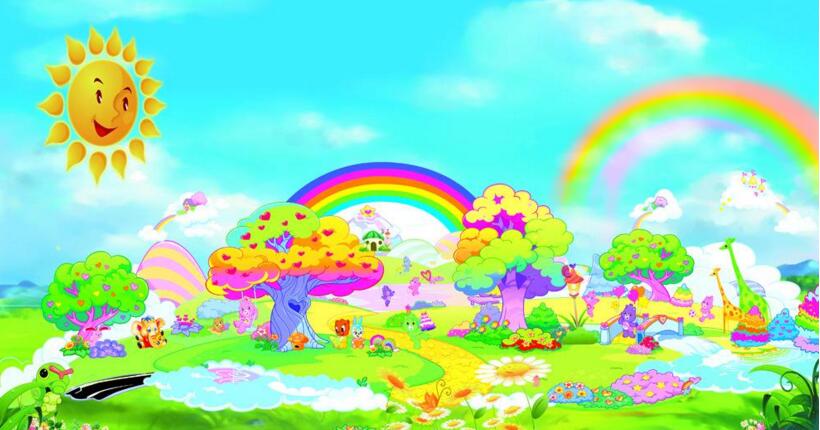 ……
此处添加名称
此处添加名称
此处添加名称
此处添加名称
此处添加名称
添加名称
此处添加名称
此处添加名称
此处添
加名称
此处添加名称
此处添
加名称
此处添加名称
此处添
加名称
此处添
加名称
此处添
加名称
此处添
加名称
此处添加名称
此处添加名称
您的内容打在这里，或者通过复制您的文本后，在此框中选择粘贴，并选择只保留文字。您的内容打在这里，或者通过复制您的文本后，在此框中选择粘贴，并选择只保留文字。您的内容打在这里，或者通过复制您的文本后，在此框中选择粘贴，并选择只保留文字。您的内容打在这里，或者通过复制您的文本后，在此框中选择粘贴，并选择只保留文字。
01
此处添加名称
02
您的内容打在这里，或者通过复制您的文本后，在此框中选择粘贴，并选择只保留文字。您的内容打在这里，或者通过复制您的文本后，在此框中选择粘贴，并选择只保留文字。您的内容打在这里，或者通过复制您的文本后，在此框中选择粘贴，并选择只保留文字。您的内容打在这里，或者通过复制您的文本后，在此框中选择粘贴，并选择只保留文字。
02.单击此处添加名称
此处添加名称
此处添加名称
此处添加名称
此处添加名称
此处添加名称
此处添加名称
此处添加名称
点击此处添加标题
01
您的内容打在这里，或通过复制您的文本您的内容打在这里
56%
点击此处添加标题
02
您的内容打在这里，或通过复制您的文本您的内容打在这里
点击此处添加标题
03
56%
您的内容打在这里，或通过复制您的文本您的内容打在这里
此处添加名称
此处添加标题内容
此处添加标题内容
点击此处添加内容点击此处添加内容点击此处添加内容点
点击此处添加内容点击此处添加内容点击此处添加内容点
此处添加标题内容
点击此处添加内容点击此处添加内容点击此处添加内容点
添加文本
此处添加名称
您的内容打在这里，或者通过复制您的文本后，在此框中选择粘贴
您的内容打在这里，或者通过复制您的文本后，在此框中选择粘贴
您的内容打在这里，或者通过复制您的文本后，在此框中选择粘贴
1
2
3
6
5
4
您的内容打在这里，或者通过复制您的文本后，在此框中选择粘贴
您的内容打在这里，或者通过复制您的文本后，在此框中选择粘贴
您的内容打在这里，或者通过复制您的文本后，在此框中选择粘贴
此处添加名称
标题：
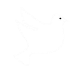 添加内容添加内容添加内容添加内容
标题：
添加内容添加内容添加内容添加内容
标题：
添加内容添加内容添加内容添加内容
标题：
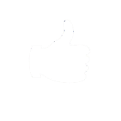 添加内容添加内容添加内容添加内容
此处添加名称
添加标题
添加标题
添加标题
您的内容打在这里，或者通过复制您的文本后，在此框中选择粘贴，并选择只保留文字。您的内容打在这里，或者通过复制您的文本后，在此框中选择粘贴，并选择只保留文字。
您的内容打在这里，或者通过复制您的文本后，在此框中选择粘贴，并选择只保留文字。您的内容打在这里，或者通过复制您的文本后，在此框中选择粘贴，并选择只保留文字。
您的内容打在这里，或者通过复制您的文本后，在此框中选择粘贴，并选择只保留文字。您的内容打在这里，或者通过复制您的文本后，在此框中选择粘贴，并选择只保留文字。
03.单击此处添加名称
此处添加名称
此处添加名称
此处添加名称
此处添加名称
此处添加名称
此处添加名称
此处添加名称
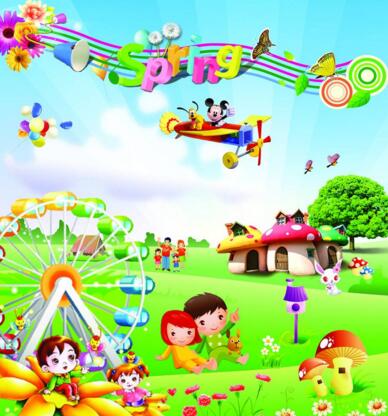 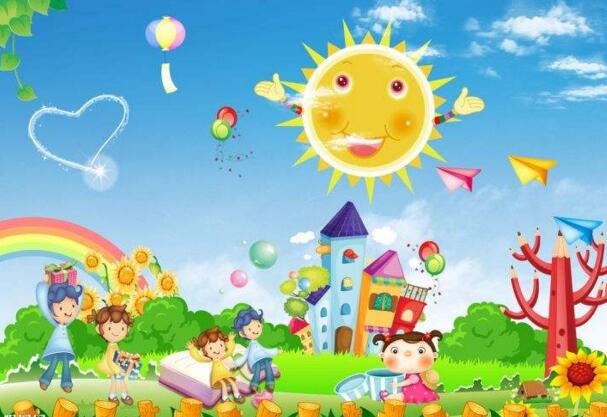 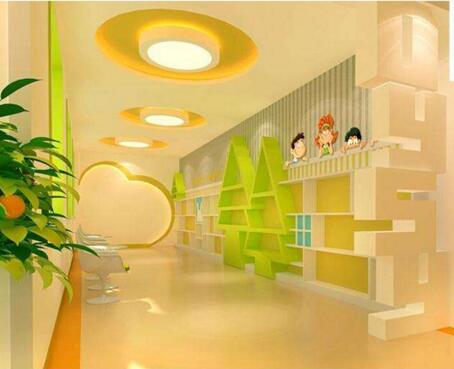 添加标题
添加标题
添加标题
您的内容打在这里，或通过复制您的文本后
您的内容打在这里，或通过复制您的文本后
您的内容打在这里，或通过复制您的文本后
“
“
“
添加标题
添加标题
添加标题
您的内容打在这里，或者通过复制您的文本后，在此框中选择粘贴，并选择只保留文字。您的内容打在这里，或者通过复制您的文本后，在此框中选择粘贴，并选择只保留文字。
此处添加名称
这里可以添加主要内容这里可以添加主要内容这里可以添加主要内容
添加标题
这里可以添加主要内容这里可以添加主要内容这里可以添加主要内容
添加标题
这里可以添加主要内容这里可以添加主要内容这里可以添加主要内容
添加标题
添加标题
这里可以添加主要内容这里可以添加主要内容这里可以添加主要内容
此处添加名称
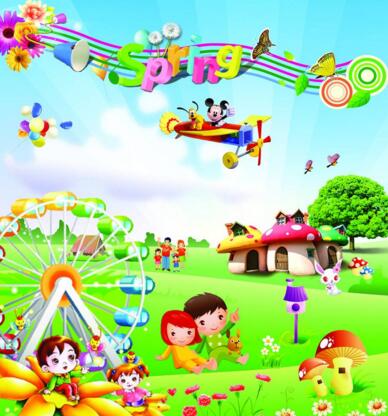 添加标题
添加标题
您的内容打在这里，或者通过复制您的文本后，在此框中选择粘贴，并选择只保留文字。
您的内容打在这里，或者通过复制您的文本后，在此框中选择粘贴，并选择只保留文字。
添加标题
您的内容打在这里，或者通过复制您的文本后，在此框中选择粘贴，并选择只保留文字。
01
02
04
03
此处添加名称
您的内容打在这里，或者通过复制您的文本后，在此框中选择粘贴，并选择只保留文字。
您的内容打在这里，或者通过复制您的文本后，在此框中选择粘贴，并选择只保留文字。
您的内容打在这里，或者通过复制您的文本后，在此框中选择粘贴，并选择只保留文字。
您的内容打在这里，或者通过复制您的文本后，在此框中选择粘贴，并选择只保留文字。
此处添加名称
请在此处输入您的文本，或者复制您的文本粘贴到此处。
请在此处输入您的文本，或者复制您的文本粘贴到此处
请在此处输入您的文本，或者复制您的文本粘贴到此处
请在此处输入您的文本，或者复制您的文本粘贴到此处
04.单击此处添加名称
此处添加名称
此处添加名称
此处添加名称
此处添加名称
此处添加名称
此处添加名称
此处添加名称
您的内容打在这里，或者通过复制您的文本后，在此框中选择粘贴，并选择只保留文字。
您的内容打在这里，或者通过复制您的文本后，在此框中选择粘贴，并选择只保留文字。
您的内容打在这里，或者通过复制您的文本后，在此框中选择粘贴，并选择只保留文字。
您的内容打在这里，或者通过复制您的文本后，在此框中选择粘贴，并选择只保留文字。
您的内容打在这里，或者通过复制您的文本后，在此框中选择粘贴，并选择只保留文字。
您的内容打在这里，或者通过复制您的文本后，在此框中选择粘贴，并选择只保留文字。
用途六
用途一
用途三
用途八
用途七
用途二
用途四
用途九
此处添加名称
此处添加名称
添加标题
添加标题
添加标题
添加标题
添加标题
点击此处添加标题
点击此处添加标题
点击此处添加标题
点击此处添加标题
点击此处添加标题
您的内容打在这里，或者通过复制您的文本后，在此框中选择粘
您的内容打在这里，或者通过复制您的文本后，在此框中选择粘
您的内容打在这里，或者通过复制您的文本后，在此框中选择粘
您的内容打在这里，或者通过复制您的文本后，在此框中选择粘
您的内容打在这里，或者通过复制您的文本后，在此框中选择粘
此处添加名称
您的内容
您的内容
您的内容
您的内容
您的内容打在这里，或者通过复制您的文本后，在此框中选择粘贴
您的内容打在这里，或者通过复制您的文本后，在此框中选择粘贴
您的内容打在这里，或者通过复制您的文本后，在此框中选择粘贴
您的内容打在这里，或者通过复制您的文本后，在此框中选择粘贴
点击此处添加标题
您的内容打在这里，或者通过复制您的文本后，在此框中选择粘贴，并选择只保留文字。您的内容打在这里，或者通过复制您的文本后，在此框中选择粘贴，并选择只保留文字。
您的内容打在这里，或者通过复制您的文本后，在此框中选择粘贴，并选择只保留文字。您的内容打在这里，或者通过复制您的文本后，在此框中选择粘贴，并选择只保留文字。
此处添加名称
四、此处添加名称
五、此处添加名称
三、此处添加名称
一、此处添加名称
二、此处添加名称
这里可以添加主要内容这里可以添加主要内容这里可以添加主要内容这里可以添加主要内容
这里可以添加主要内容这里可以添加主要内容这里可以添加主要内容这里可以添加主要内容
这里可以添加主要内容这里可以添加主要内容这里可以添加主要内容这里可以添加主要内容
这里可以添加主要内容这里可以添加主要内容这里可以添加主要内容这里可以添加主要内容
这里可以添加主要内容这里可以添加主要内容这里可以添加主要内容这里可以添加主要内容
单击此处添加您的班级名称
感谢您的下载观看
THEBUSINESS PLAN
时间：XX年XX月